ΟΦΘΑΛΜΟΣ ανατομία, ιστολογία, εμβρυολογία
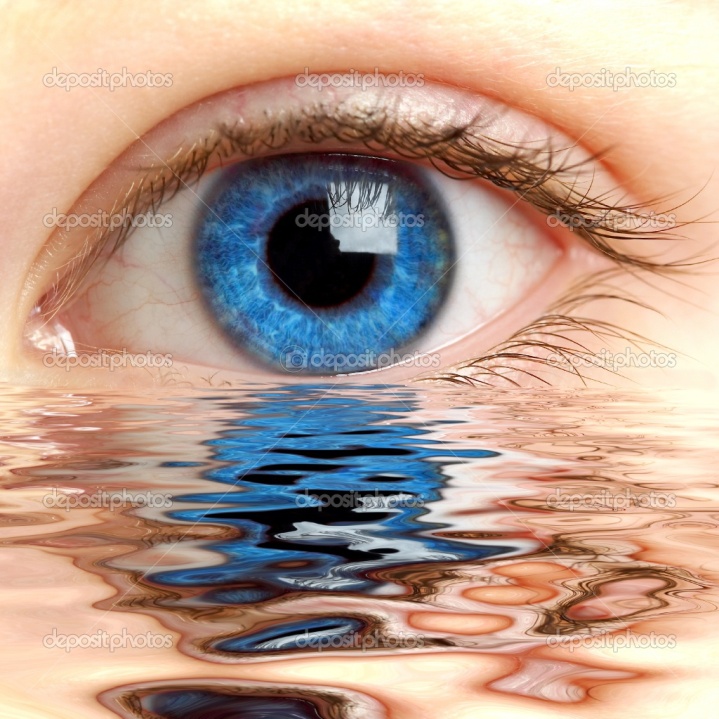 Το μάτι είναι το αισθητήριο όργανο της όρασης. Είναι ένας στρογγυλός βολβός και το τοίχωμα του αποτελείται από τρεις χιτώνες. 

Το τμήμα του αμφιβληστροειδούς που είναι υπεύθυνο για την λεπτομερή όραση ονομάζεται ωχρά κηλίδα.

Η ίριδα αποτελεί το τμήμα του οφθαλμού που προσδίδει το χρώμα. Στη μέση της ίριδας υπάρχει μια μικρή οπή, η κόρη του ματιού, η οποία παίζει το ρόλο του διαφράγματος: στο αδύνατο φως διαστέλλεται (μεγαλώνει), ώστε να μπαίνει περισσότερο φως στο μάτι, ενώ στο έντονο φως συστέλλεται (μικραίνει), για να μειώνεται το φως που μπαίνει στο μάτι.
Εξωτερικά, υπάρχουν οι βλεφαρίδες, τα βλέφαρα και τα φρύδια. Ο ρόλος τους είναι η προστασία των ματιών. Συγκεκριμένα, οι βλεφαρίδες εμποδίζουν σκόνες, σωματίδια και ξένα σώματα από το να εισχωρήσουν στο μάτι ενώ μαζί με τα φρύδια δίωχνουν και τα διάφορα υγρά, όπως ο ιδρώτας. 

Ο ρόλος των βλεφάρων που επιτυγχάνεται με τη συνεχή κίνησή τους είναι να απομακρύνουν διάφορα ξένα σώματα και να ανανεώνουν συνεχώς τη δακρυική στιβάδα. Όταν προσηλώνουμε σε κάτι, π.χ. στο διάβασμα, η συχνότητα των βλεφαρισμών μειώνεται και για το λόγο αυτό μπορεί το μάτι να στεγνώνει πιο εύκολα.
Οστά Οφθαλμικού Κόγχου
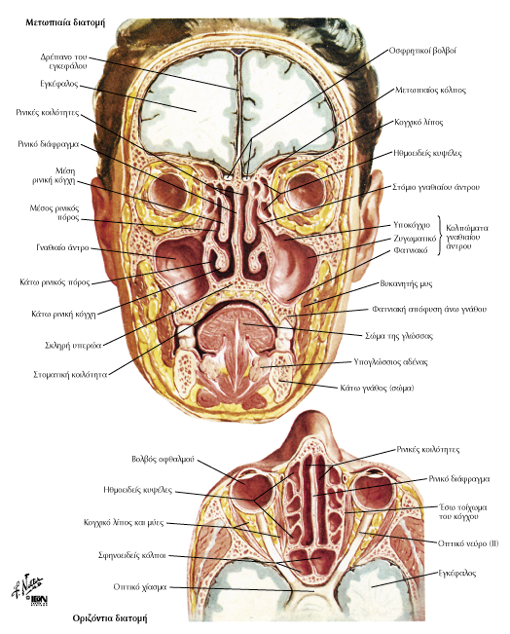 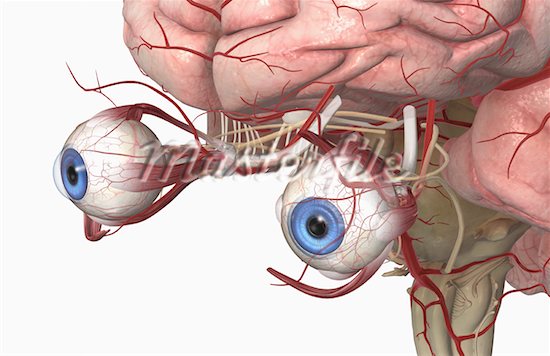 Μετωπιαίο, Σφηνοειδές, Ηθμοειδές, Δακρυϊκό, 
Άνω γνάθος, Ζυγωματικό, Υπερώιο
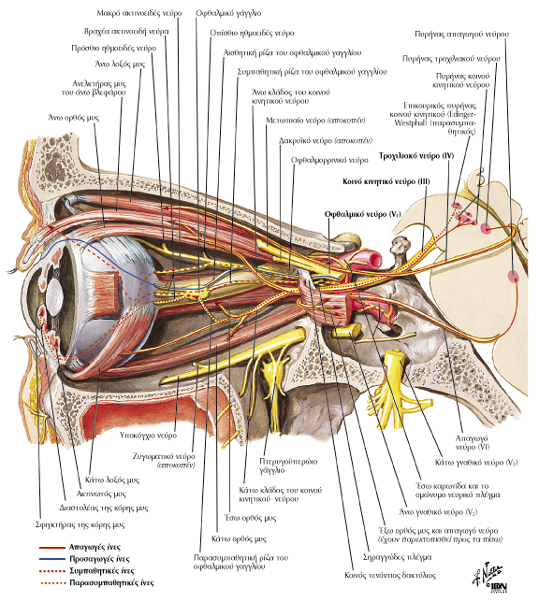 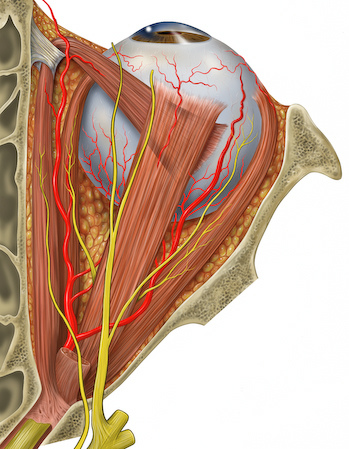 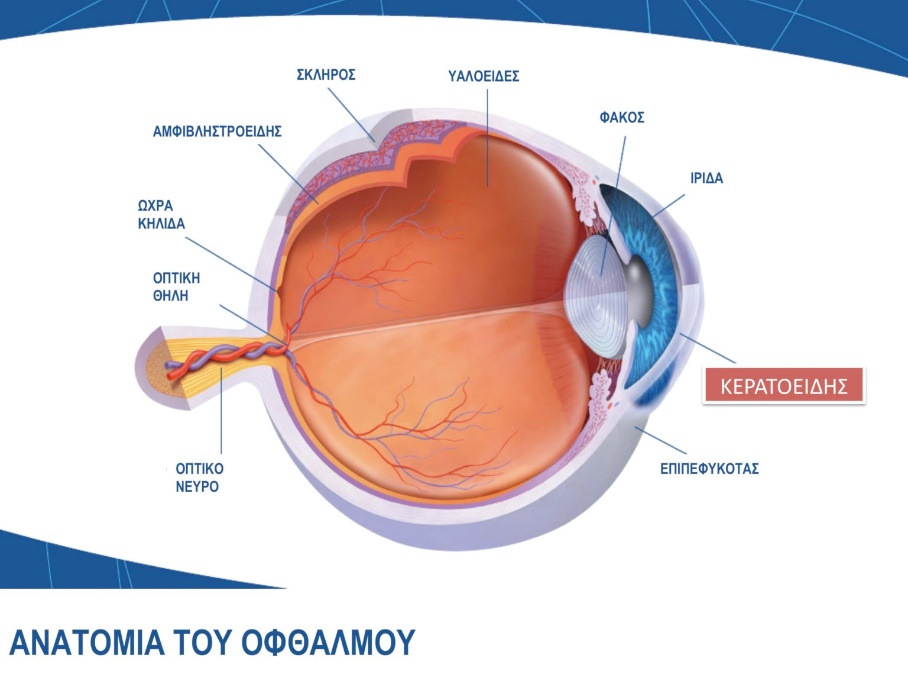 Στο πρόσθιο τμήμα ο σκληρός μεταπίπτει σε ένα διαφανή ιστό που ονομάζεται κερατοειδής και είναι 0,5 μμ σε πάχος.
Αποτελείται από 5 στιβάδες
Φυσιολογικά δεν περιέχει αγγεία
Έχει καμπυλότητα και είναι από τις δομές του ματιού που συμβάλλουν στην εστίαση του φωτός πάνω στον αμφιβληστροειδή
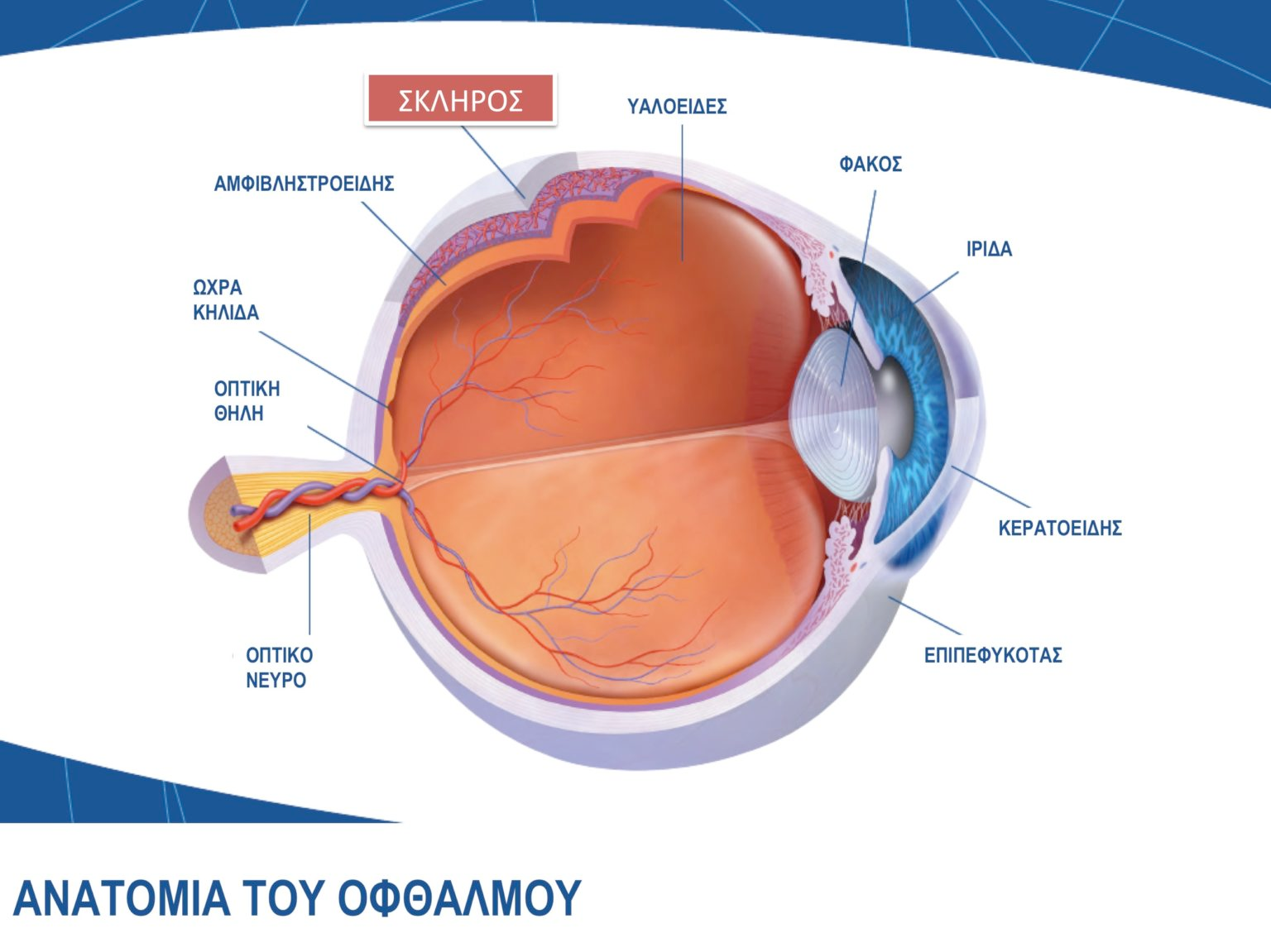 Το “άσπρο” τμήμα του ματιού
Η πιο εξωτερική στιβάδα του οφθαλμού
1 μμ πάχος
Προστατεύει το περιεχόμενο του οφθαλμού και διατηρεί το σχήμα του
Στο πίσω μέρος έχει άνοιγμα για τη δίοδο του οπτικού νεύρου
Σε αυτό είναι κολλημένοι και οι τένοντες των μυών που κινούν τον οφθαλμό
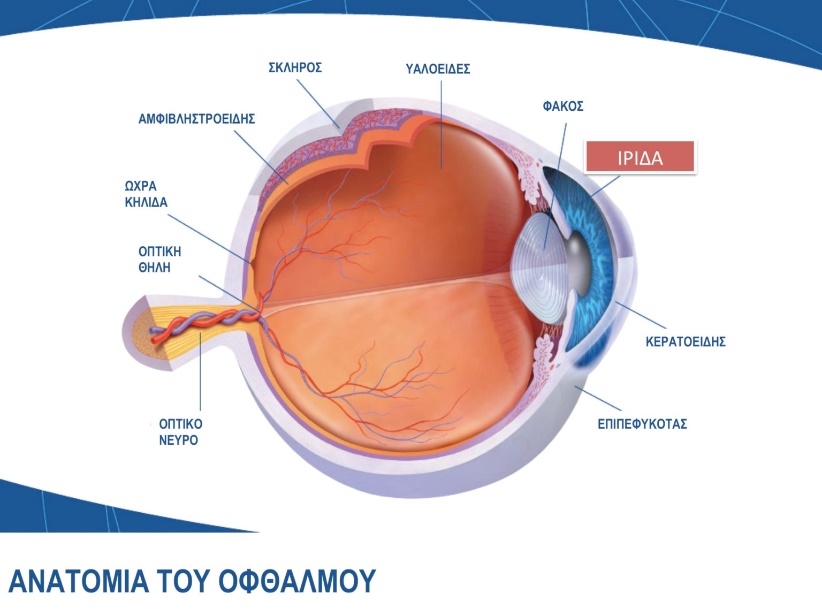 Είναι το χρωματιστό τμήμα του οφθαλμού
Στο κέντρο έχει μια οπή, την κόρη
Αποτελεί το όριο ανάμεσα στο πρόσθιο και στο οπίσθιο τμήμα του οφθαλμού
Περιεχέι μυϊκές ίνες που της επιτρέπουν να διαστέλλεται και να συστέλλεται αλλάζοντας το μέγεθος της κόρης και ταυτόχρονα την ποσότητα του φωτός που εισέρχεται στον οφθαλμό
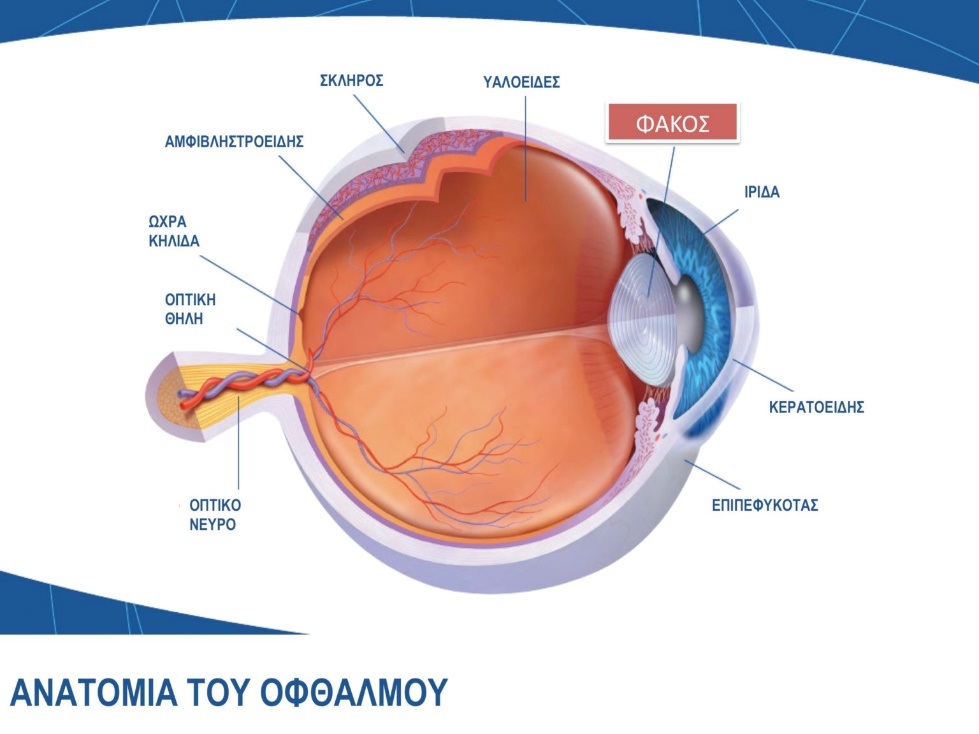 Βρίσκεται πίσω από την ίριδα
Το σχήμα του μπορεί και μεταβάλλεται αλλάζοντας ταυτόχρονα τη διαθλαστική του ισχύ έτσι ώστε να επιτυγχάνεται πάντα η εστίαση πάνω στον αμφιβληστροειδή
Ουσιαστικά κρέμεται από ένα σύστημα πολύ λεπτωνινων, τη ζιννειο ζώνη
Μικροσκοπικοί μύες ελέγχουν την τάση αυτών των ινών και ταυτόχρονα το σχήμα του φακού
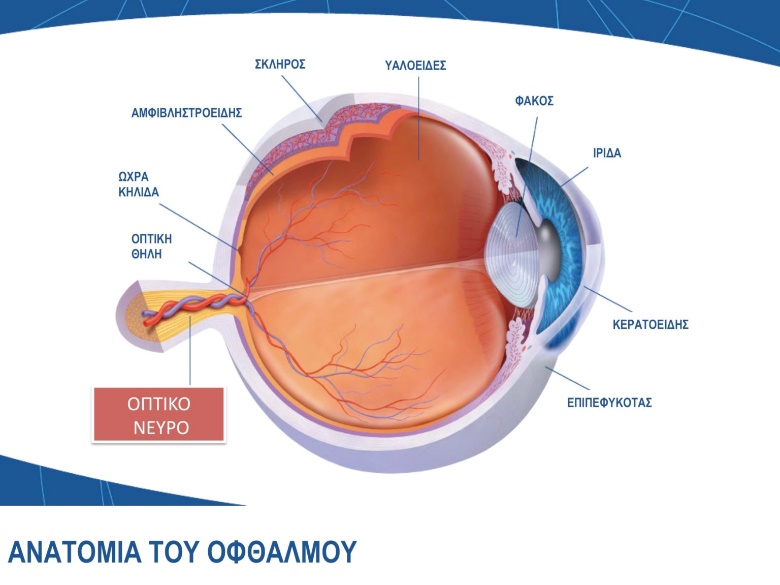 Εντοπίζεται στο πίσω μέρος του οφθαλμού, κοντά στην ωχρά κηλίδα
Είναι μέρος του κεντρικού νευρικού συστήματος και μεταδίδει πληροφορίες από το μάτι στον εγκέφαλο
Όταν εξετάζουμε τον οφθαλμό το πρόσθιο τμήμα του οπτικού νεύρου, που ονομάζεται οπτική θηλή, είναι ορατό
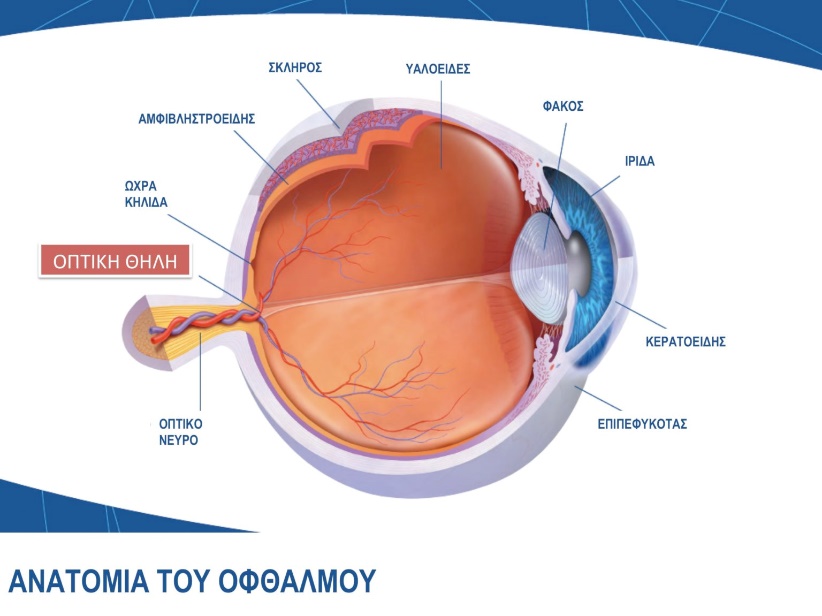 Είναι μια στρογγυλή περιοχή και αποτελεί την κεφαλή του οπτικού νεύρου
Στην περιοχή αυτή δεν υπάρχουν φωτουποδοχείς γι’ αυτό αποτελεί τυφλό σημείο
Μέσα από την οπτική θηλή αναδύονται τα αγγεία του αμφιβληστροειδούς
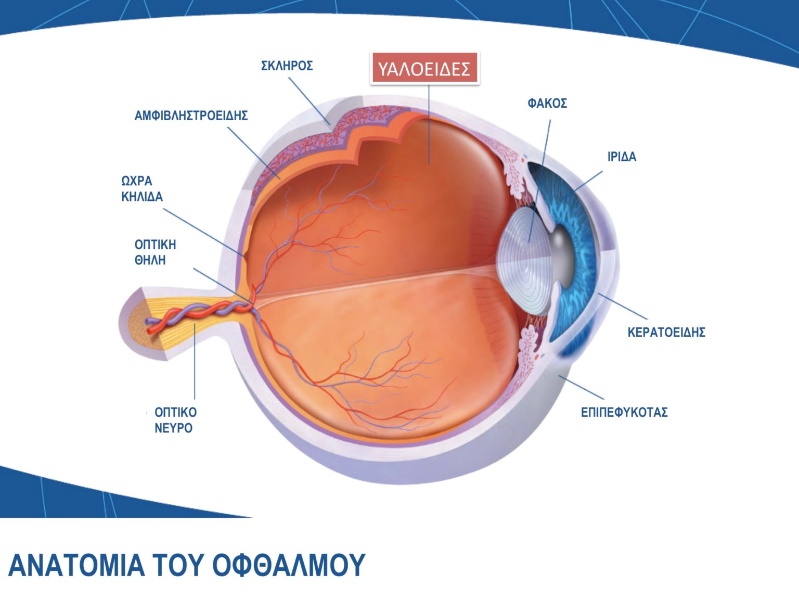 Είναι μια πυκνή, διάφανης, ζελατινωδής ουσία (σαν το ασπράδι του αυγού)
Συνδέεται στερεά σε κάποια τμήματα του αμφιβληστροειδούς (ώχρα, οπτικό νεύρο, αγγεία, περιφέρεια)
Με την πάροδο της ηλικίας σταδιακά συρρικνώνεται και ρευστοποιείται σχηματίζοντας εστιακές θολερότητες (“μυγάκια”)
Η οπίσθια αποκόλληση του υαλοειδούς είναι μια συνηθισμένη κατάσταση κατά την οποία το υαλοειδές αποκολλάται άπω τον αμφιβληστροειδή – εάν δεν προκαλέσει κάποια ρωγμή κατά την αποκόλληση του δεν χρειάζεται καμία αντιμετώπιση.
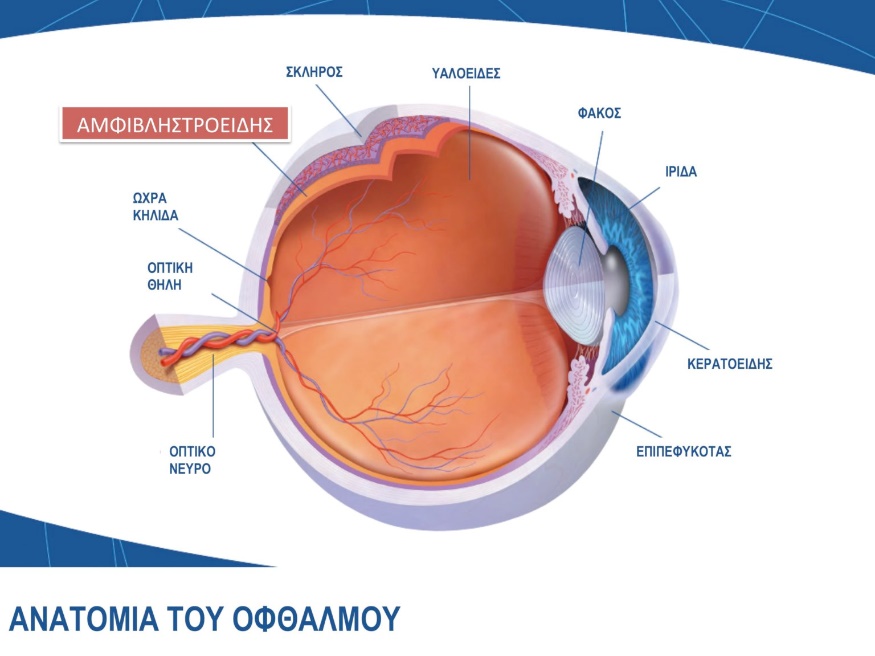 Είναι ο φωτοευαίσθητος χιτώνας του ματιού που επενδύει εσωτερικά τον οφθαλμό
Περιεχέι τους φωτουποδοχείς που μετατρέπουν το φωτεινό ερέθισμα σε νευρική διέγερση
Περιεχέι ένα πολύ μεγάλο αριθμό νευρώνων που συμμετέχουν στη μετάδοση της εικόνας προς τον εγκέφαλο
Αποτελεί προέκταση του κεντρικού νευρικού συστήματος
Το εσωτερικό του τμήμα βρίσκεται σε επαφή με το υαλοειδές
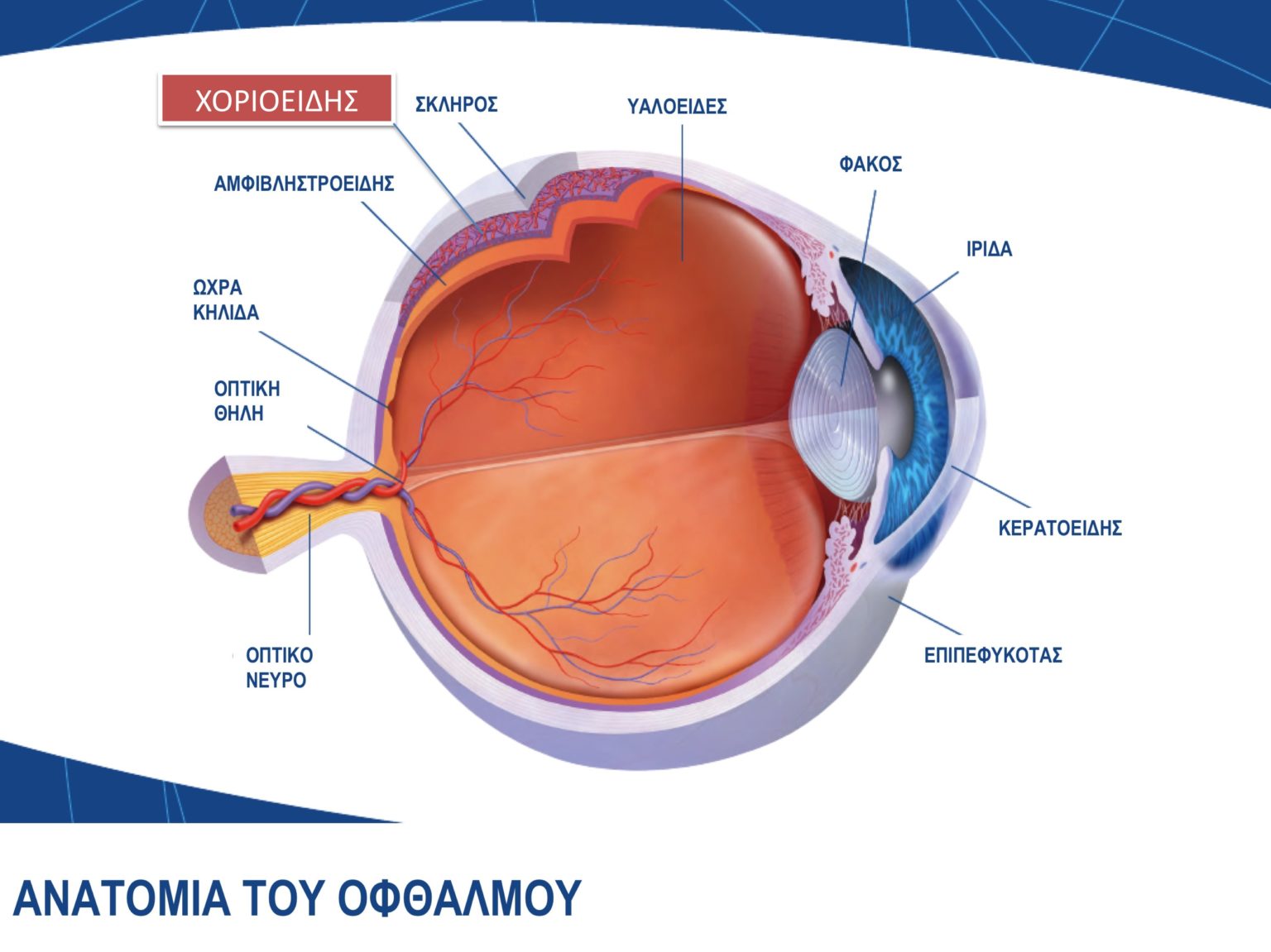 Βρίσκεται ανάμεσα στον αμφιβληστροειδή και στο σκληρό χιτώνα
Περιέχει ένα πλούσιο αγγειακό δίκτυο με το οποίο τρέφει και μεταφέρει οξυγόνο στις βαθύτερες στιβάδες του αμφιβληστροειδούς
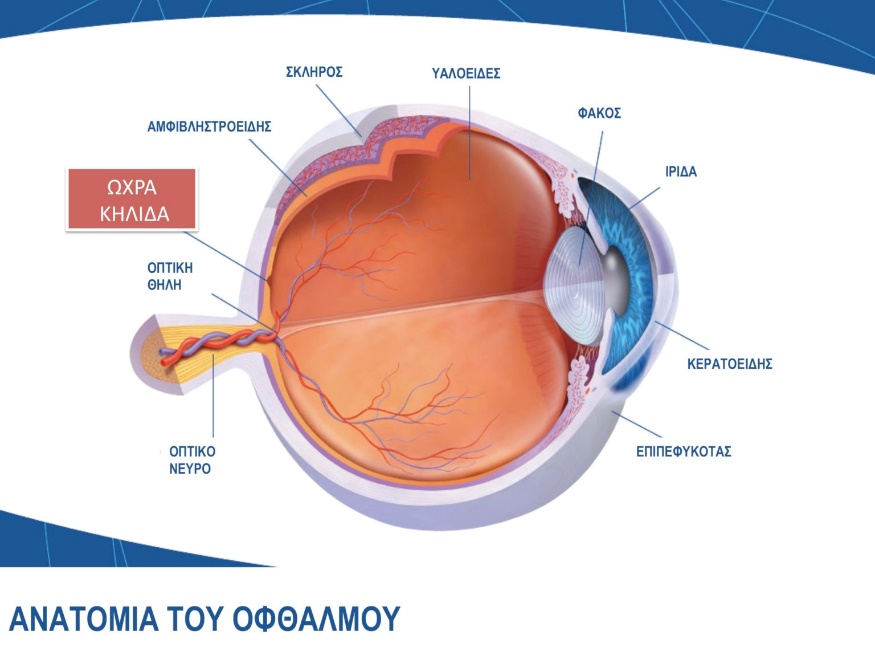 Αποτελεί το κεντρικό τμήμα του αμφιβληστροειδούς και βρίσκεται κοντά στην οπτική θηλή
Είναι μικρή περιοχή –περίπου 5-6μμ σε διάμετρο – αλλά
Είναι πολύ φωτοευαίσθητη και είναι υπεύθυνη για την λεπτομερή κεντρική όρασηείναι πολύ σημαντική για να διακρίνουμε λεπτομέρειες και για το διάβασμα
Η ηλικιακή εκφύλιση της ωχράς κηλίδας είναι μια σοβαρή ασθένεια που εμφανίζεται σε μεγάλη ηλικία και έχει ιδιαίτερη σημασία η έγκαιρη διάγνωση για τη θεραπεία
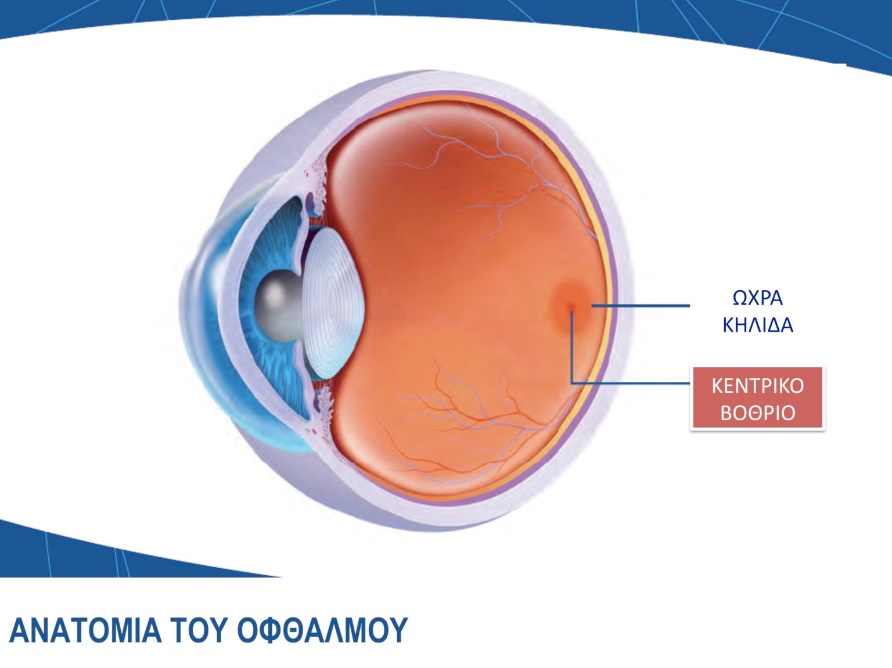 Εντοπίζεται στο κεντρικότερο τμήμα της ωχράς κηλίδας
Είναι ένα εντυπωμα με 1,5μμ διάμετρο
Είναι περιοχή χωρίς αγγεία και είναι υπεύθυνο για την πιο λεπτομερή όραση
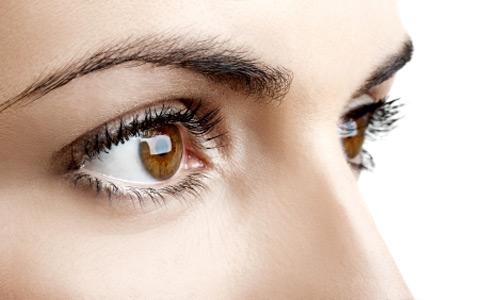 Οφρύς 
Βλέφαρα(ελέγχουν την έκθεση της πρόσθιας μοίρας του οφθαλμικού βολβού)
Βλεφαρίδες(προστατεύουν τον οφθαλμικό βολβό από διάφορους ρύπους)
Ταρσιαίοι αδένες βλεφάρων(η λιπαρή έκκρισή τους εφυγραίνει και γυαλίζει τα χείλη των βλεφάρων και τα παρεμποδίζει από το να συγκολληθούν μεταξύ τους όταν αυτά είναι κλειστά)
Βλεφαρικοί και Σμηγματογόνοι αδένες των βλεφάρων
Ανελκτήρας μυς του άνω βλεφάρου
Σφιγκτήρας μυς των βλεφάρων
Δακρυϊκή Συσκευή
Δακρυϊκός Αδένας, Δάκρυ
Δακρυϊκό σημείο
Δακρυϊκός Πόρος
Δακρυϊκός Ασκός
Ρινοδακρυϊκός Πόρος
Μύες του Οφθαλμού:
Ανελκτήρας του άνω βλεφάρου (Συμπαθητικό) 
άνω ορθός
κάτω ορθός
έσω ορθός
έξω ορθός 
άνω λοξός
κάτω λοξός
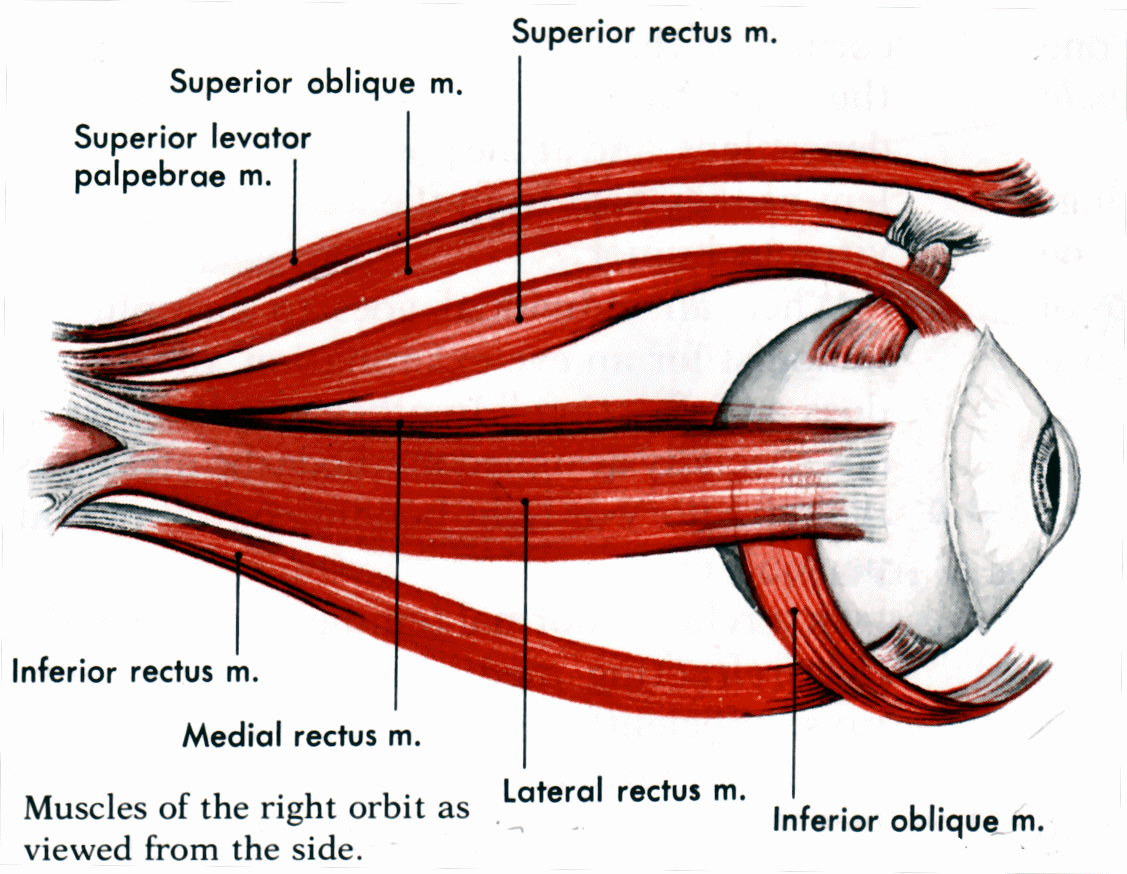 ΑΝΑΤΟΜΙΚΗ ΔΟΜΗ ΤΟΥ ΟΦΘΑΛΜΙΚΟΥ ΒΟΛΒΟΥ
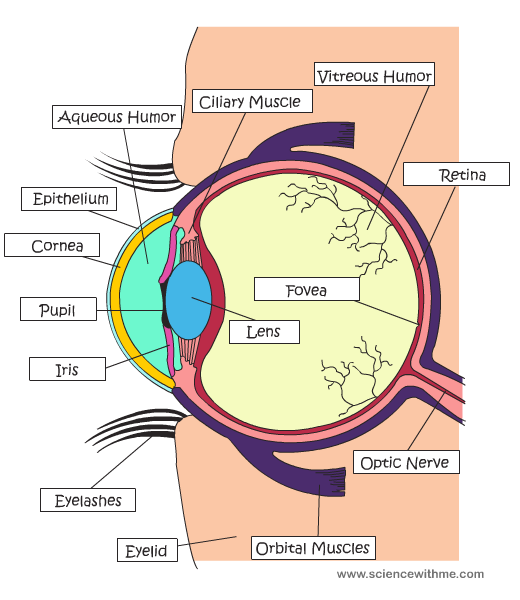 Ο βολβός αποτελείται από 3 χιτώνες
τον σκληρό χιτώνα εξωτερικά, 
τον χοριοειδή χιτώνα και εσωτερικά 
τον αμφιβληστοειδή χιτώνα.
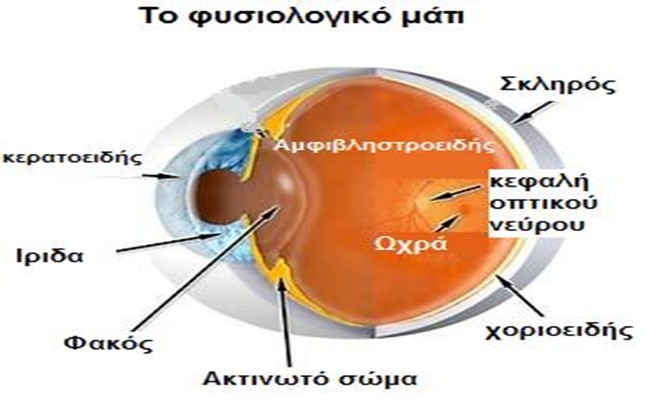 Το τοίχωμα του οφθαλμικού βολβού αποτελείται από τρεις ομόκεντρους χιτώνες
1. Έξω ή Ινώδης Χιτώνας: σκληρός χιτώνας,   κερατοειδής χιτώνας
2. Μέσος ή Αγγειώδης Χιτώνας: χοριοειδής χιτώνας, ακτινωτό σώμα και ίριδα
3. Έσω ή Αμφιβληστροειδής Χιτώνας: Έξω πέταλο ή μελάγχρουν επιθήλιο και Έσω Πέταλο ή Ιδίως Αμφιβληστροειδής Χιτώνας
Αμφιβληστροειδησ χιτωνασ
Αποτελεί την αισθητική νευρική στιβάδα του οφθαλμικού βολβού.
Το μελάγχρουν επιθήλιο αποτελείται από μια μονήρη στιβάδα κυττάρων η οποία ενισχύει τη φωτοαπορροφητική ιδιότητα του χοριοειδούς μειώνοντας τη διάχυση του φωτός μέσα στον οφθαλμικό βολβό.
Η ωχρά κηλίδα είναι μια μικρή ωοειδής περιοχή του αμφιβληστροειδή η οποία φέρει τα κωνία και εξειδικεύεται στην οξεία όραση.
Οπτική θηλή: σημείο εισόδου του οπτικού νεύρου στον οφθαλμικό βολβό
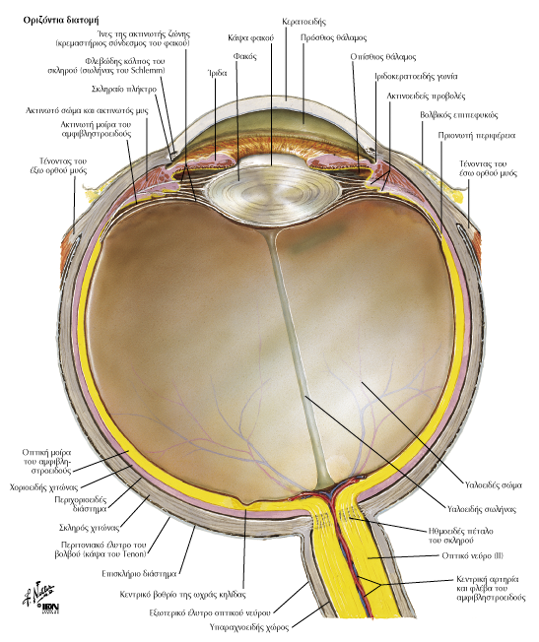 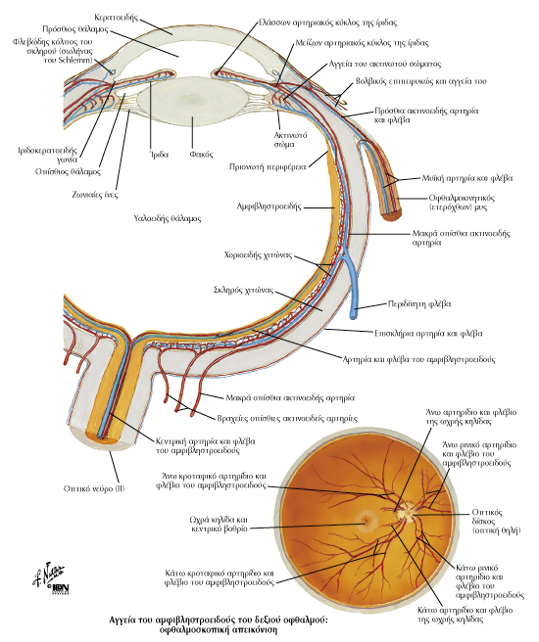 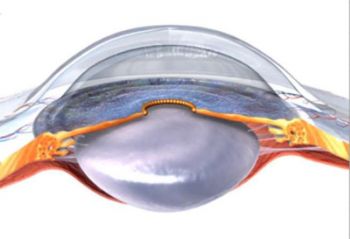 κερατοειδής
Ο κερατοειδής είναι διαφανής ιστός χωρίς αγγεία και έχει τη μεγαλύτερη διαθλαστική ισχύ (43-44,50D). Ενώνεται με το σκληρό στο σκληροκερατοειδικό όριο. Στην περιοχή αυτή βρίσκονται τα βλαστικά κύτταρα του κερατοειδούς και μέσω αυτών γίνεται η αναγέννησή του.
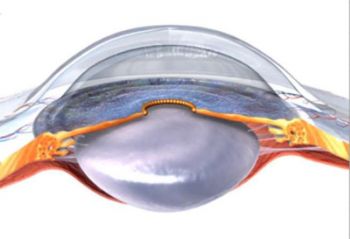 πρόσθιος θάλαμος
ίριδα
κόρη
οπίσθιος θάλαμος
Πίσω από τον κερατοειδή είναι η ίριδα η οποία στο κέντρο της έχει ένα άνοιγμα, την κόρη. 
 Ο χώρος ανάμεσα στον κερατοειδή και την ίριδα ονομάζεται πρόσθιος θάλαμος. Πίσω από την ίριδα βρίσκεται ο φακός. Ο χώρος ανάμεσα στην ίριδα και το φακό ονομάζεται οπίσθιος θάλαμος. Μέσα στον πρόσθιο και τον οπίσθιο θάλαμο υπάρχει υγρό, που ονομάζεται υδατοειδές υγρό. Το υγρό αυτό παράγεται  από το ακτινωτό σώμα και συγκεκριμένα από τις ακτινοειδείς προβολές  στη γωνία του οφθαλμού, κυκλοφορεί στους δύο θαλάμους μέσω του ανοίγματος της κόρης και αποχετεύεται από τη γωνία του οφθαλμού και τα αγγεία στην περιοχή αυτή. Η παραγωγή, η κυκλοφορία  και η απομάκρυνση του υδατοειδούς υγρού καθορίζουν την πίεση του οφθαλμού.
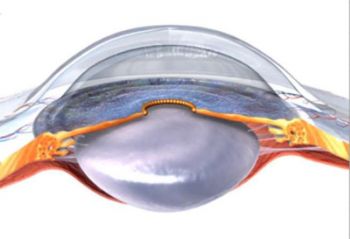 φακός
ακτινοειδείς ίνες
Πίσω από την ίριδα βρίσκεται ο φακός, ο οποίος φυσιολογικά είναι διαφανής, ώστε οι ακτίνες του φωτός να μπορούν μέσω αυτού να φτάσουν στον αμφιβληστροειδή.. Αποτελείται από το πρόσθιο περιφάκιο, τον πυρήνα και το οπίσθιο περιφάκιο. Ο φακός συγκρατείται από τις ακτινοειδείς ίνες και η σύσπαση ή χαλάρωση των ινών αυτών καθορίζει  την καμπυλότητα του φακού. Με τις αλλαγές της καμπυλότητας του φακού δίνεται η δυνατότητα της προσαρμογής από την μακρινή στην κοντινή όραση και αντίστροφα.
Ίριδα - Κόρη
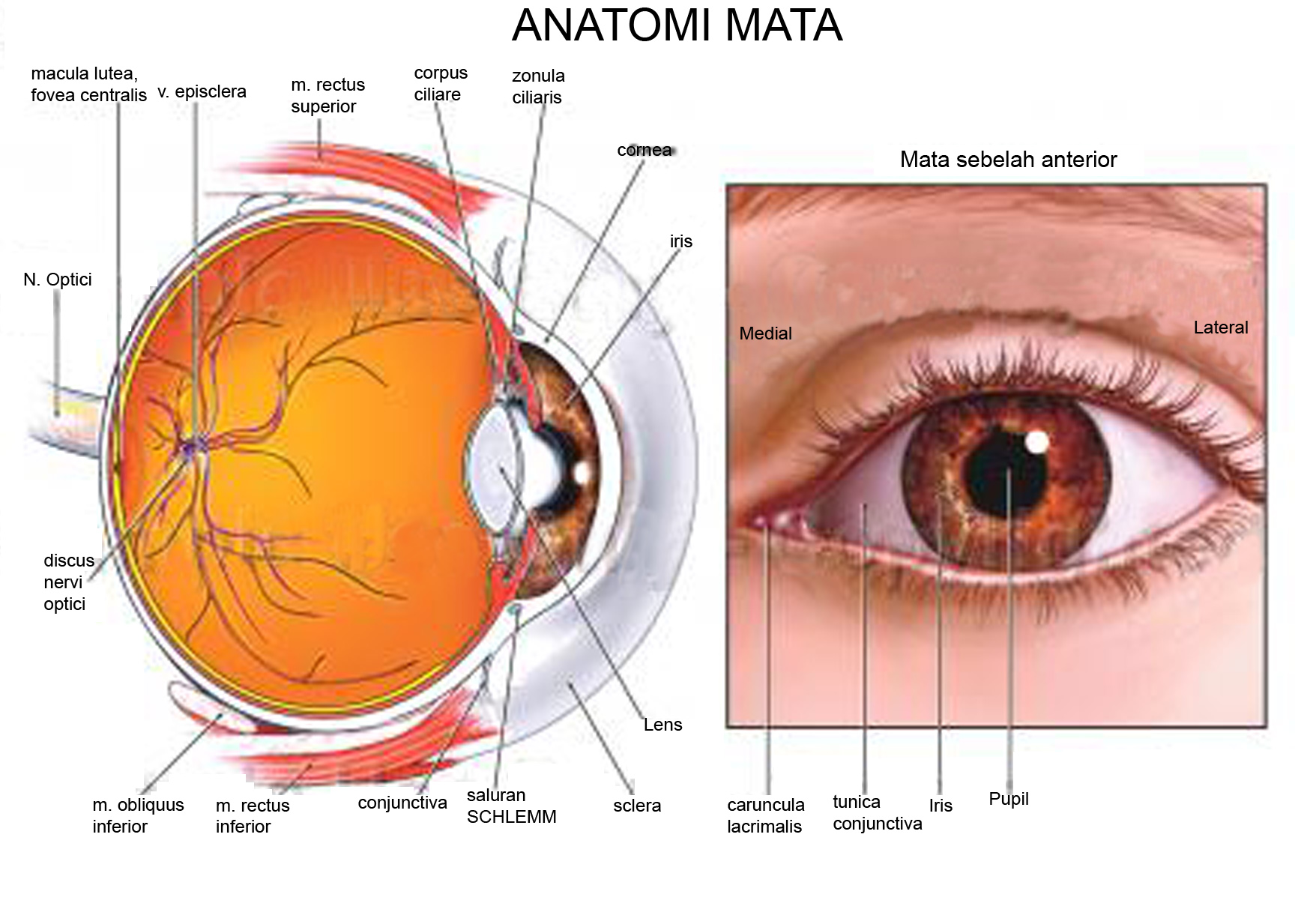 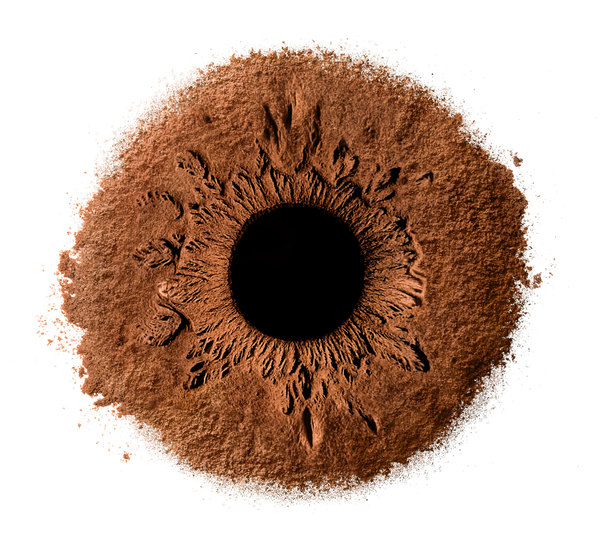 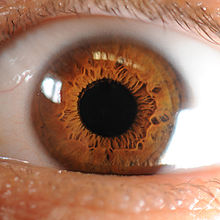 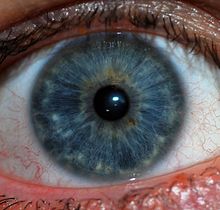 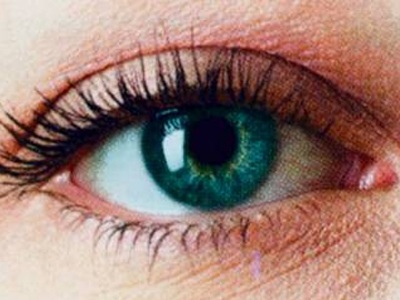 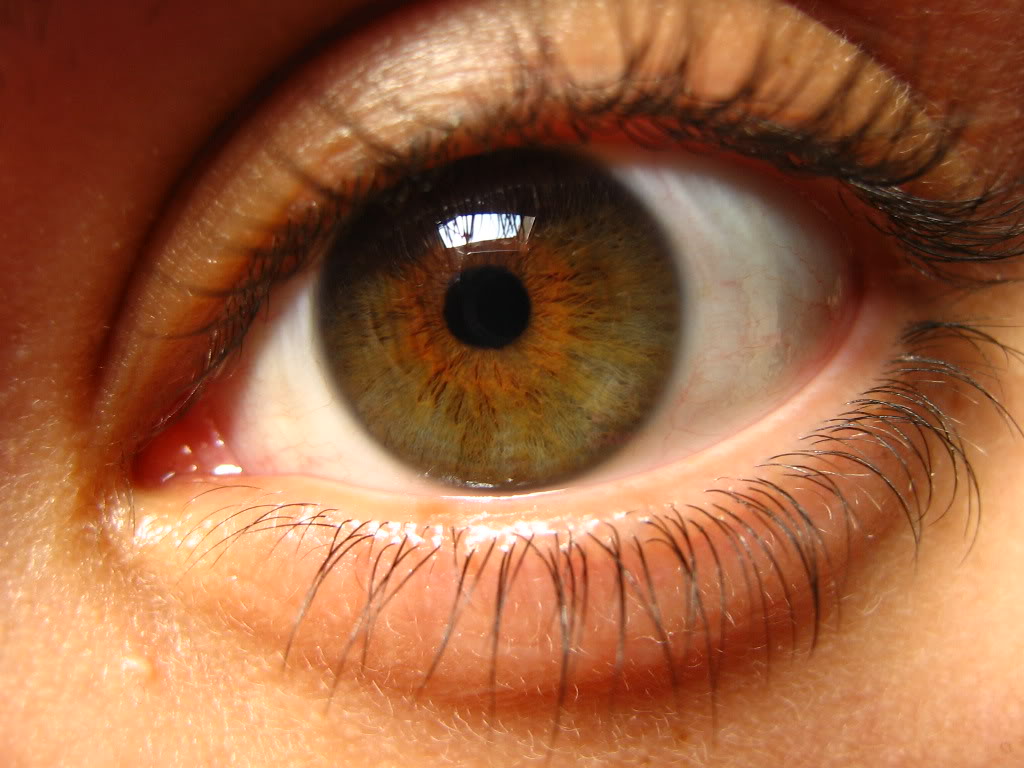 Πίσω από το φακό υπάρχει μία κοιλότητα, που περιέχει το υαλοειδές σώμα. Συνδέεται με τον αμφιβληστροειδή  στην περιφέρειά του, γύρω από την οπτική θηλή, στην ωχρά και στα αγγεία του αμφιβληστροειδούς. Από το φακό ως τη θηλή του οπτικού νεύρου υπάρχει ένας σωλήνας, ο σωλήνας του Cloquet. Στο χώρο αυτό βρισκόταν η υαλοειδική αρτηρία, η οποία υποστρέφει φυσιολογικά πριν τη γέννηση.
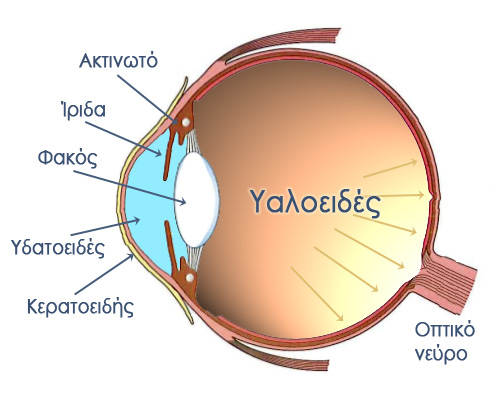 Διαθλαστικά μέσα του οφθαλμού
Κερατοειδής Χιτώνας, 
Υδατοειδές υγρό (παραγωγή και αποχέτευση)
Φακός
Πρόσθιος Θάλαμος, 
Οπίσθιος Θάλαμος
Υαλοειδές Σώμα
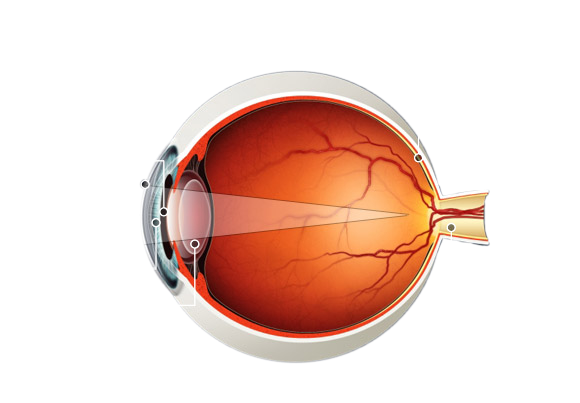 Το οπτικό νεύρο
σχηματίζεται από όλες τις νευρικές ίνες του αμφιβληστροειδούς (νευράξονες των γαγγλιακών κυττάρων). Οι ρινικές ίνες των δύο οπτικών νεύρων χιάζονται στο οπτικό χίασμα, πάνω από την υπόφυση, ενώ οι κροταφικές νευρικές ίνες παραμένουν αχίαστες. Στη συνέχεια μέσω της οπτικής οδού του εγκεφάλου, καταλήγουν στον οπτικό φλοιό, που εντοπίζεται στην πληκτραία σχισμή του ινιακού λοβού.
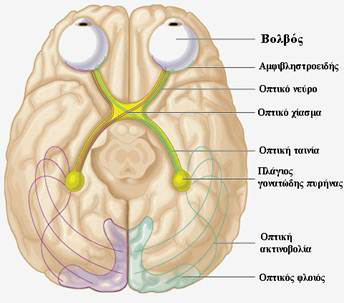 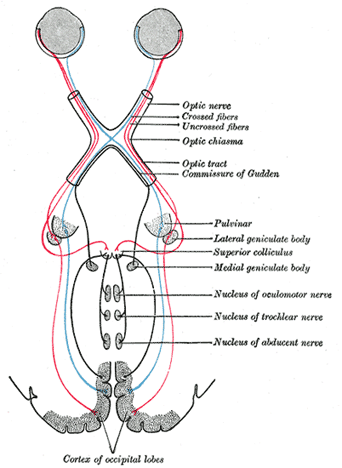 Οι ακτίνες του φωτός κάμπτονται (διαθλούνται) από τον κερατοειδή και τον φακό (πρωτεύων κερατοειδής) για να  εστιάσουν την εικόνα στην περιοχή της ωχράς κηλίδας του αμφιβληστροειδούς. Η ελαστικότητα του φακού του επιτρέπει ν' αλλάζει μορφή με σκοπό να εστιάζει τις αποκλίνουσες ακτίνες από κοντινούς στόχους. Απώλεια αυτής της ελαστικότητας με την ηλικία προκαλεί ελάττωση της κοντινής όρασης (πρεσβυωπία).
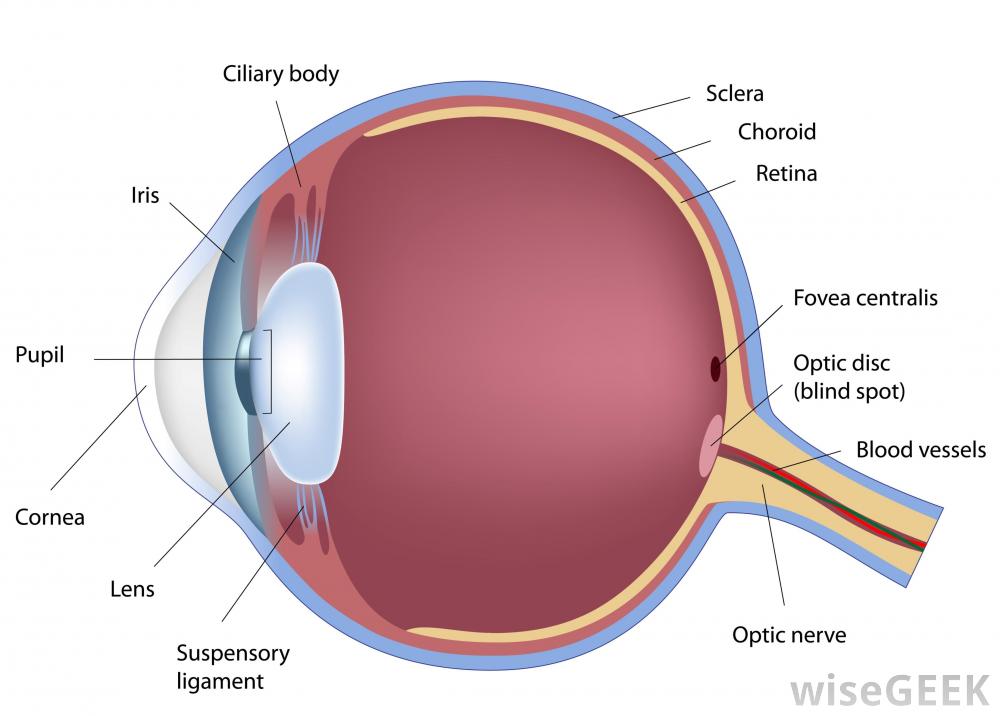 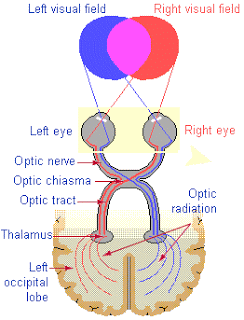 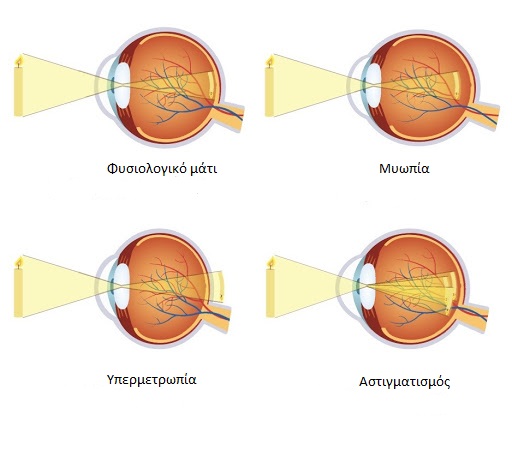 Μυωπία: Αν η καμπυλότητα του κερατοειδούς χιτώνα είναι πολύ απότομη ή το αξονικό μήκος του ματιού είναι πολύ μακρύ, το φως εστιάζεται έμπροσθεν του αμφιβληστροειδούς .
Υπερμετρωπεία: Αν η καμπυλότητα του κερατοειδή χιτώνα είναι πολύ-επίπεδη ή το αξονικό μήκος του ματιού είναι βραχύ η εικόνα εστιάζεται πίσω από τον αμφιβληστροειδή
Αστιγματισμός: Ανώμαλη καμπυλότητα του κερατοειδή χιτώνα έχει ως αποτέλεσμα το φως από διαφορετικούς άξονες να εστιάζεται σε διαφορετικά σημεία.
Ιστολογική δομή κερατοειδή χιτώνα
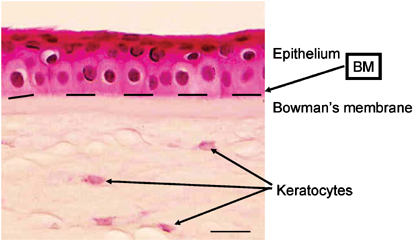 πλακώδες επιθήλιο μη-κερατινοποιημένο
 μεμβράνη του Bowman, στρώμα του κερατοειδή (είναι η κύρια στιβάδα και αποτελείται από 60-70 «φύλλα» ινών κολλαγόνου)
μεμβράνη του Descemet (υαλίνη στιβάδα)
 ενδοθήλιο του κερατοειδούς
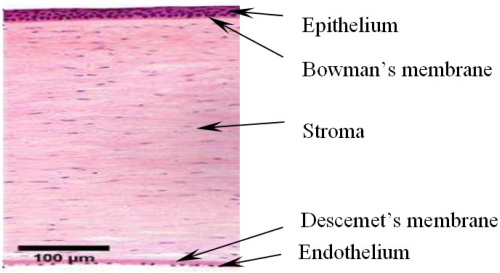 Ιστολογική δομή αμφιβληστροειδή χιτώνα
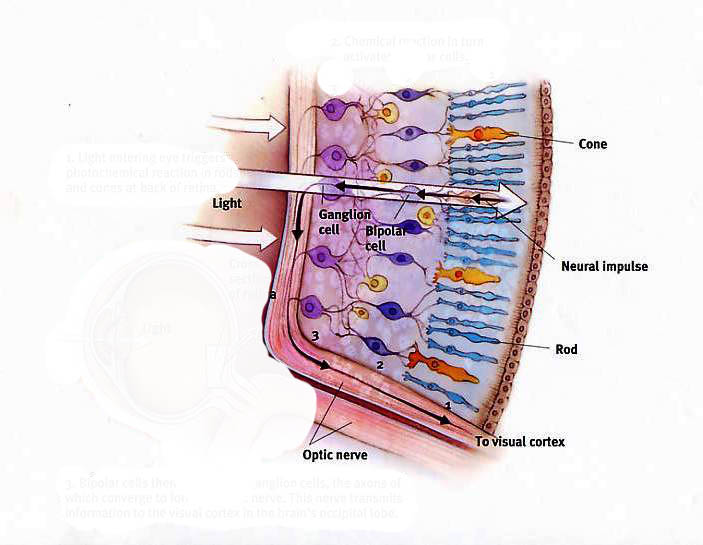 Χρωστικοφόρα επιθηλιακά κύτταρα (περιέχουν μελανίνη και οι λάχνες τους περιβάλλουν τους φωτοϋποδοχείς)
Κύτταρα φωτοϋποδοχείς (τα ραβδία που είναι συγκεντρωμένα στην περιφέρεια του αμφιβληστροειδούς και ανιχνεύουν την ένταση του φωτός και τα κωνία που είναι συγκεντρωμένα στο κεντρικό βοθρίο του αμφιβληστροειδούς και ανιχνεύουν το χρώμα), Στηρικτικά κύτταρα
Νευρικά κύτταρα (δίπολα κύτταρα, γαγγλιακά κύτταρα που σχηματίζουν τις νευρικές ίνες του οπτικού νεύρου).
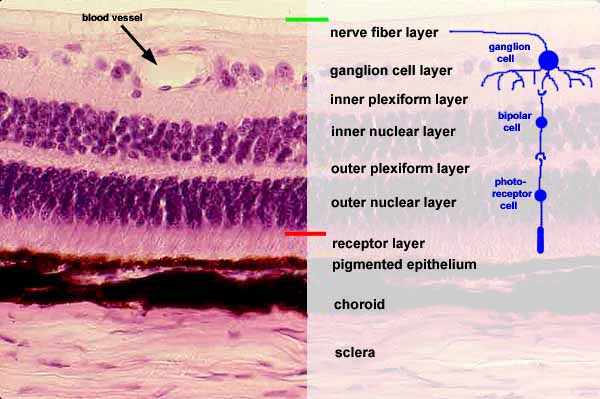 Εμβρυολογική προέλευση του οφθαλμού
Ο αμφιβληστροειδής χιτώνας, το οπτικό νεύρο, το επιθήλιο της ίριδας και του ακτινωτού σώματος και ο σφιγκτήρας μυς της κόρης, προέρχονται από το Οπτικό Κυστίδιο (είναι εγκόλπωση τμήματος του πρόσθιου εγκεφαλικού κυστιδίου την 4 ½ εβδομάδα)

Ο Φακός προέρχεται  από το Πλακόδιο του Φακού (είναι πάχυνση του επιπολής εξωδέρματος η οποία εγκολπώνεται) και στη συνέχεια γίνεται Οπτικό Κυστίδιο

Ο κερατοειδής χιτώνας, ο σκληρός χιτώνας, ο χοριοειδής χιτώνας και ο συνδετικός ιστός της ίριδας και του ακτινωτού σώματος Προέρχονται Από το Μεσέγχυμα της Κεφαλής
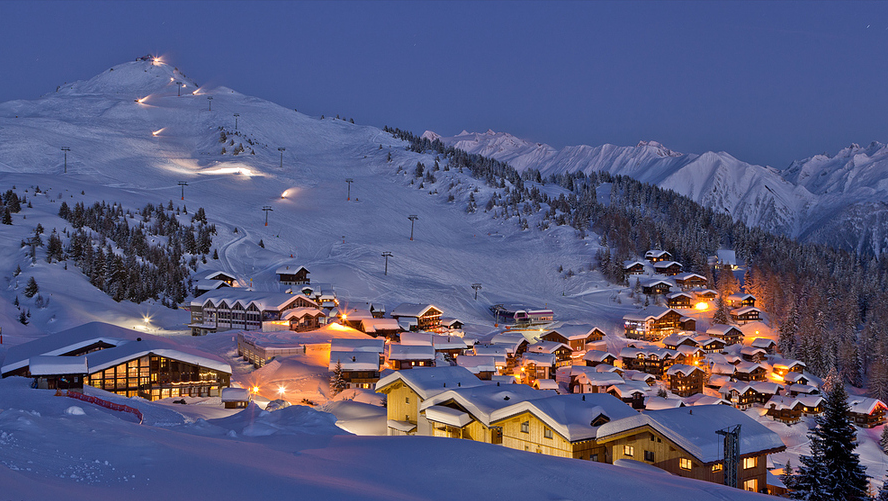 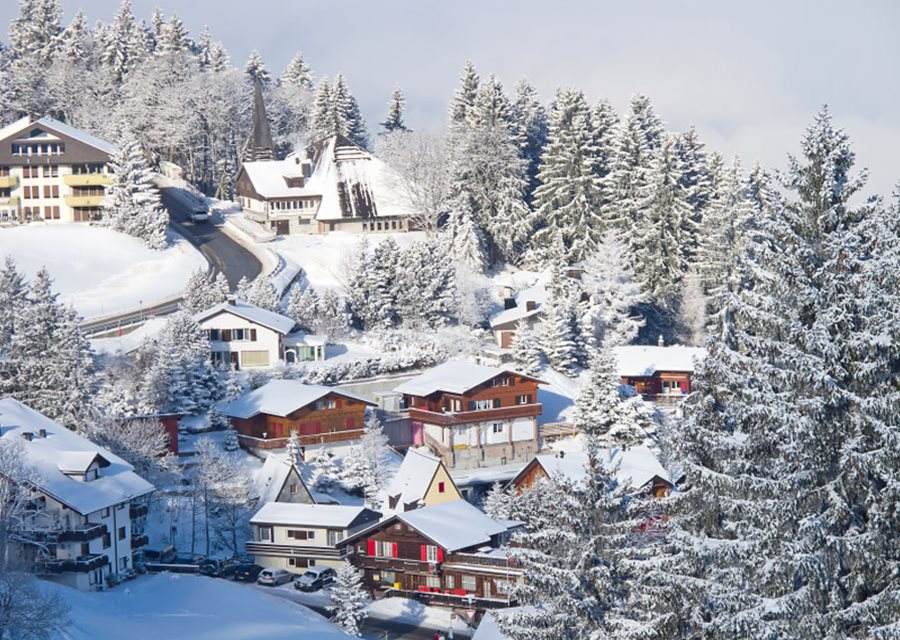 Ευχαριστώ!